第62回　松江赤十字病院　地域医療勉強会
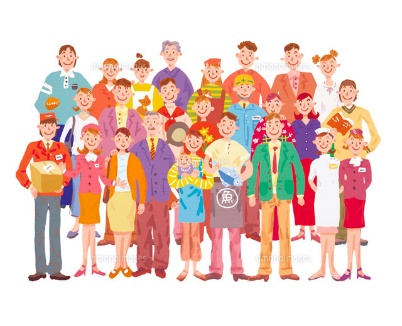 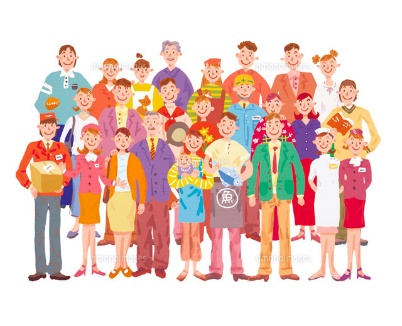 ～みんな　あつまれ～
がん患者さんとのコミュニケーションについて（仮）
空が高く澄み渡り、さわやかな季節となりましたがお変わりなくお過ごしでしょうか。
8月に「フレイルを呈する心不全の方への支援」のテーマで、勉強会を開催し、心不全の病態をはじめ悪化予防について、またフレイルの評価方法等について学ぶことができました。多数のご参加ありがとうございました。
　さて、11月の勉強会のテーマは「がん患者さんとのコミュニケーションについて」です。
今回も皆さまの日々の活動に役立てていただけたらと思います。たくさんのご参加お待ちしております。日頃、対応困難な事例や質問等ありましたら、申し込み用紙に記載していただきますようお願い致します。
日　時：　令和 ５年11月1日（水）14時00分～15時00分
　　　　　　 　  　　　 11月２日（木）14時00分～15時00分　
場　所：　本館　６階　会議室１・２
講　師：　がん看護　専門看護師
　　　　　　小林　沙央
人　数：　各日とも６０～７０人
参加費：　無料

＊両日とも内容は同じです。どちらかにご参加ください。
＊準備の都合上、10月27日（金）までにFAXで申し込み
　 をお願い致します。
＊申し込み後、ご都合が悪くなられた場合は下記まで
　　　　　　　　　　　　　　　　　　　　ご連絡をお願い致します。
正面玄関ではなく、
救急外来の入口よりお入りいただきまして本館のエレベーターで６階にお上がり
下さい。
今回は会場が

違います
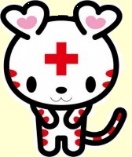 〈本館６階〉
講堂
会議室
エレベーター
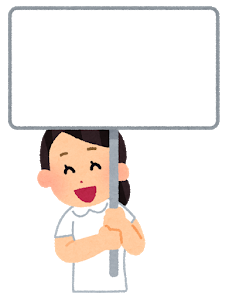 同封しております『参加の皆様に感染対策についてのお願い』　　を読んでいただき、『問診表』を　参加人数分コピーして　　　　　　ご記入の上、ご参加ください。
【令和5年度　勉強会予定】
　2月  7日（水）・  8日（木）
糖尿病看護　認定看護師　千代　直尚
糖尿病　療養指導士　　山本　百希子
『糖尿病の最近の動向・フットケアについて』
お問い合わせ　松江赤十字病院　入退院支援室まで
　　　　　　　　　　　　　　　　　　　　　　　　　　　　　　　　　　　TEL　0852-61-9352
FAX  0852-24-3296
第62回　松江赤十字病院　地域医療勉強会　参加申込
　　　　　　　　　　　　　　　（FAX〆切　10月27日（金））

　　施設名　（　　　　　　　　　　　　　　　　　　　　　　　　　　　　  ）　　　
　　連絡先　TEL （　　　　　）　　　　    －                           － 　　　　　　　　　　　　　　　　　　　　　　　　　　　　　　　　　　　　　　　　　　
　　　　　　　 FAX （　　　　　）　　　　　  －                           －
参加者
今回のテーマに関して貴施設において患者さん、ご家族を支える中で
困られた事例、その他に聞きたい事などありましたらご記入下さい。